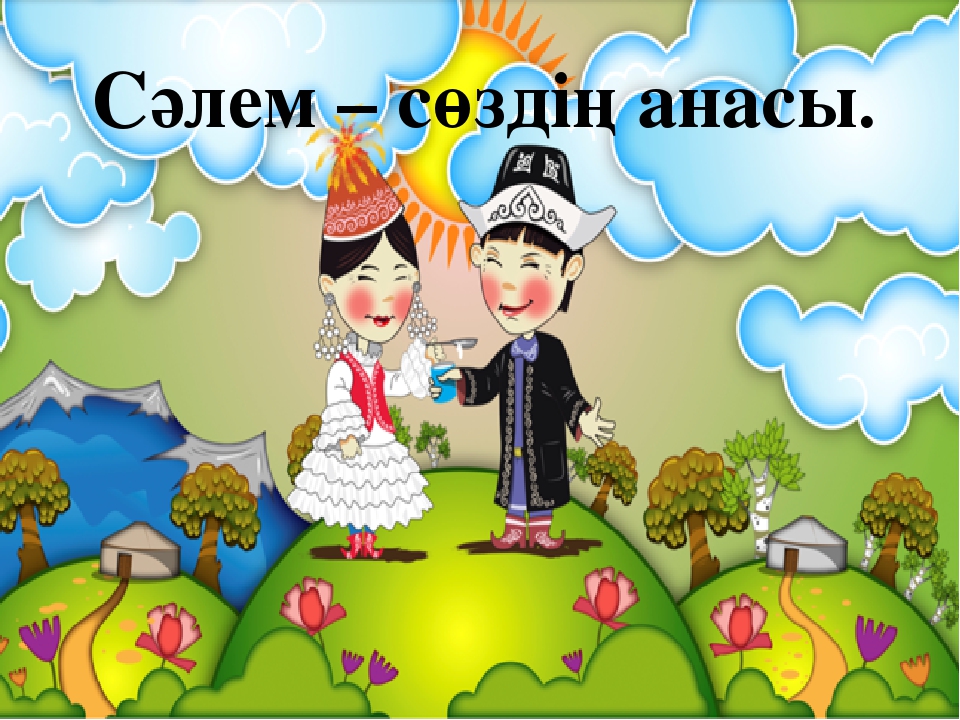 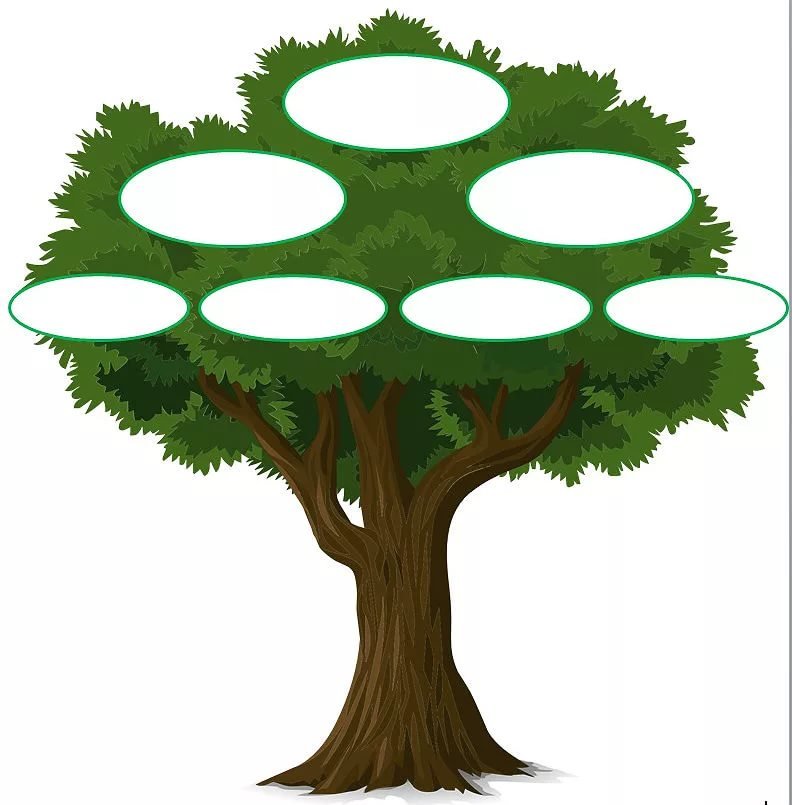 Жақсы көңіл күй
Ықыласты ынта
Ашық зейін
Мәнді минуттар
Ғажайып сәттер
Таудай талап
Жүйрік ой
МИҒА ШАБУЫЛ
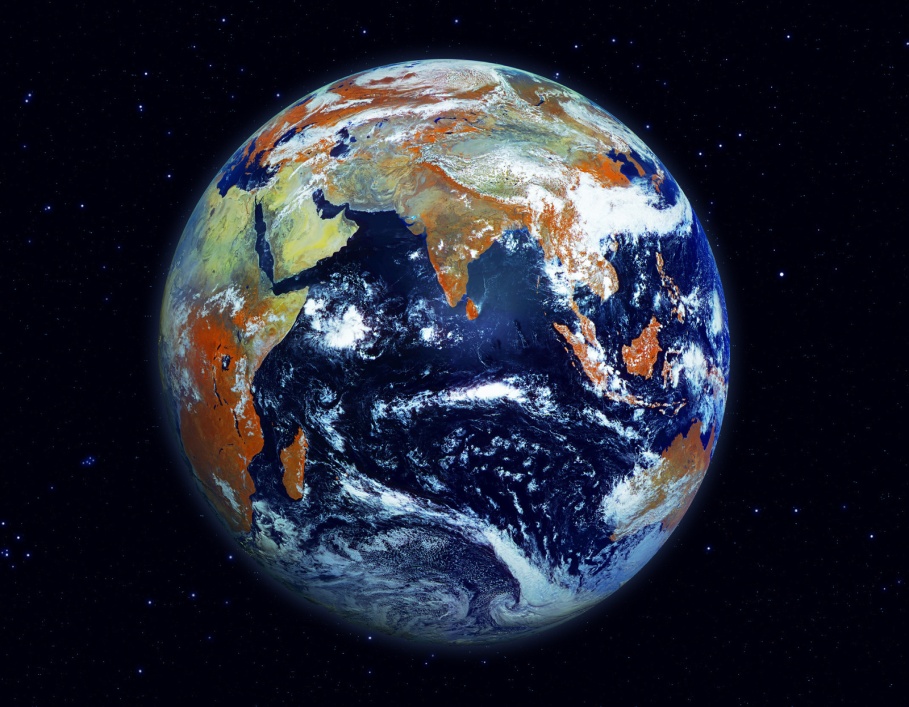 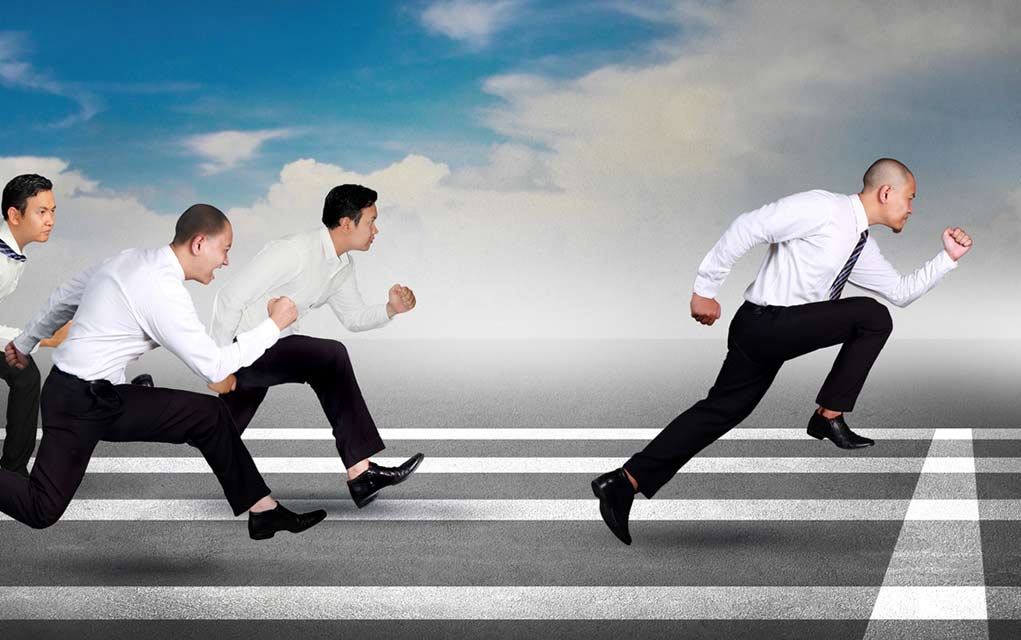 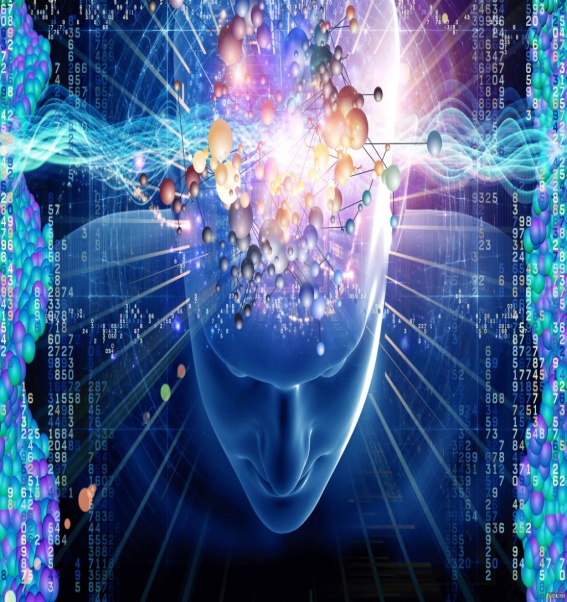 +
+
Қазақстан Республикасы Білім және ғылым министрлігіСолтүстік Қазақстан облысы№25 жалпы білім беретін орта мектебі
ҒАЛАМДЫҚ БӘСЕКЕГЕ ҚАБІЛЕТТІЛІК ИНДЕКСІ
Дайындаған: Жұбатқанов Ә.А.
Сыныбы: 10
Петропавл қ.
2019-2020 оқу жылы
Сабағымыздың мақсаты:10.6.2.5  Елдің рейтингте орналасқан орнына әсер ететін географиялық, әлеуметтік, экономикалықжәне саяси түрткіжайттарды анықтау10.6.2.6 Қазақстанның ғаламдық бәсекеге қабілеттілік индексі бойынша әлемдік экономикадағы орнын анықтауБағалау критерийлері:1. Елдердің рейтингте орналасқан орнына әсер ететін жағдайларды анықтай алады2. Қазақстанның ғаламдық бәсекеге қабілеттілік индексі бойынша әлемдік экономикадағы орнын анықтай алады
Бәсекеге қабілетті ел дегеніміз – Н.С.Миренконың анықтауы бойынша экономикалық өрлеудің қарқынын, халықты еңбекпен қамтылуы мен нақты табыс мөлшерін арттыруға қабілетті елді атаймыз. Оны сипаттайтын 5 белгіні ажыратуға болады:
1. Экономикасының тұрақты болуы
2. Арзан жұмыс күшімен артық қамтылу
3. Табиғат ресурстармен қамтылумен қатар қызмет көрсету саласының озық  болуы
4. Кіші және орта бизнестің дамуы
5. Елдің әлемдік деңгейдегі мәртебесінің жоғары болуы
Елдердің ғаламдық бәсекеге қабілеттілік индексі  2018 ж.
*Қазақстан бұл көрсеткіште 61.8 баллмен 59 орында тұр
1 тапсырма    Ғаламдық бәсекеге қабілеттілік индексі бойынша 283 беттегі 10 қосымшаны пайдалана отырып 1 жоғары 1 төмен елді ала отырып келесі жағдайлар бойынша сипатта:
1 тапсырма бойынша бағалау критерийлері:1. Картаны пайдалана отырып елдің әлемдік мұхитқа қатынасын анықтайды2. Геоэкономикасы байланысты мамндану салаларын анқтайды3. Діни немесе ұлттық қақтығыстар, терроризм, экстремизмге қатысты орнын талдайды4. Елдегі демократиялық жағдайын сипаттайды
2 тапсырма     Қазақстанның ғаламдық бәсекеге қабілеттілік индексі бойынша әлемдік экономикадағы орнын анықтау үшін келесі критерийлерді ала отырып сипаттау:1. Экономикасының шикізат көзіне (мұнай, газ) тәуелді болуы2. Сырттан инвестиция тартудағы жеңілдіктердің қарастырылуы3.  Кіші және шағын бизнесті дамытудағы мемлекеттік бағдарламалар4. Қазақстанның әлемдегі мәртебелік орны (ұйымдарға төрағалық ету, спорттық немесе мәдени жарыстарды қабылдау т.б.)
Қорытынды сұрақтар:1. Ғаламдық бәсекеге қабілетті ел дегеніміз не?2. Жеке елдердің бәсекеге қабілеттілігін сипаттайтын белгілер қандай?3. Қазақстанның өз орнын жоғарылатуы үшін қандай бағдарламалар қабылдауы керек деп ойлайсың?
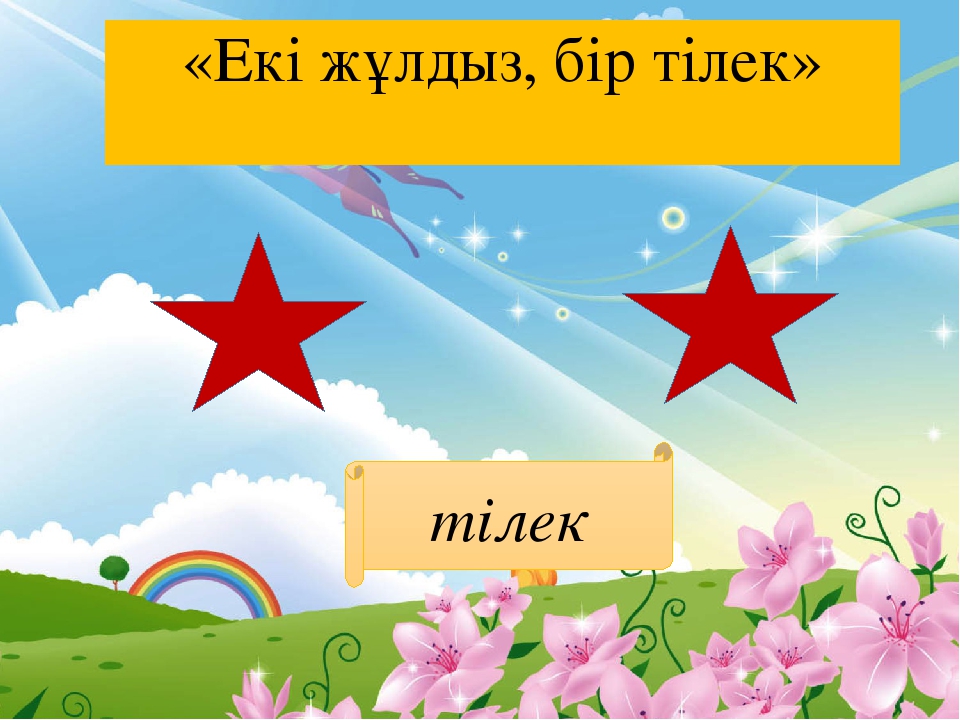 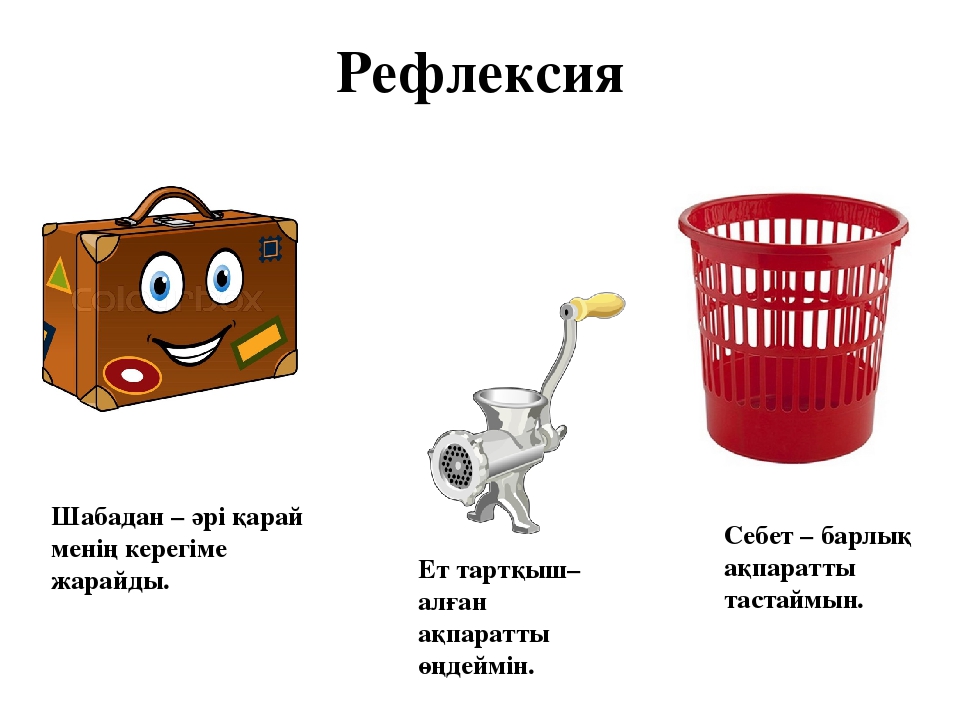 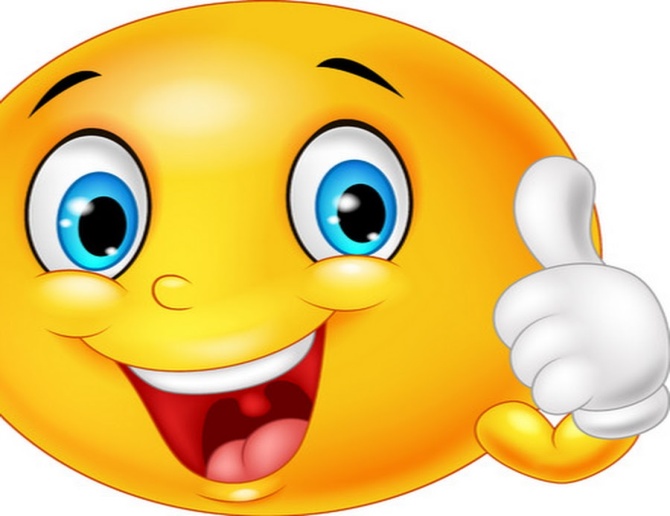 НАЗАРЛАРЫҢЫЗҒА РАХМЕТ
САУ БОЛЫҢЫЗДАР!
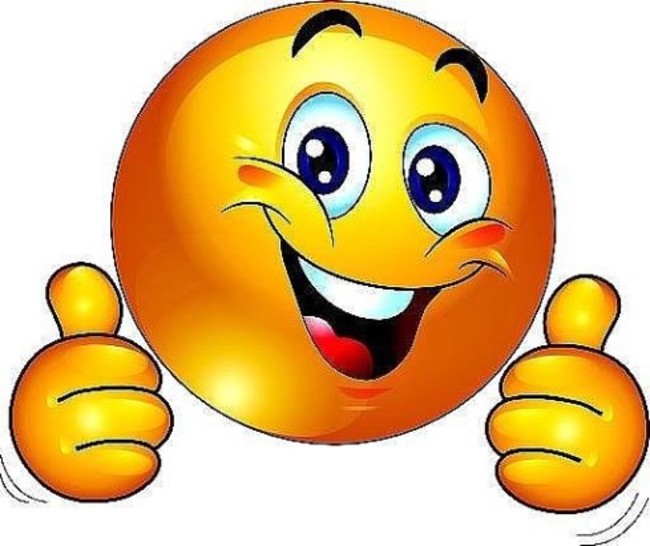